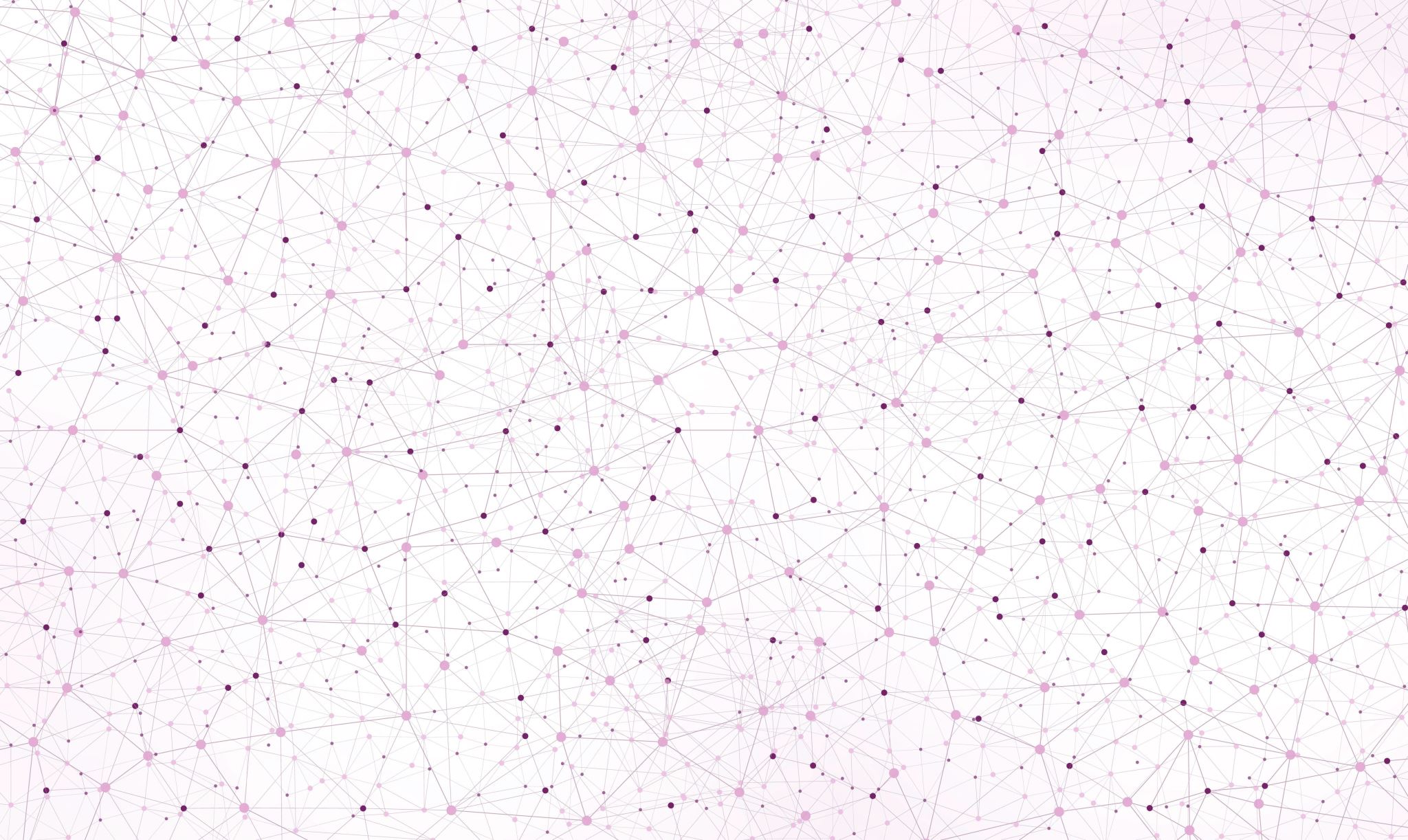 My Internship at Tquila Automation
Alabama Data Scholars Internship Program
Preston Gancayco

July 25, 2024
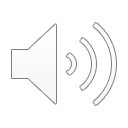 About Me
Up coming Senior at The Alabama School of Cyber Technology and Engineering
I love computers, AI, cars, and machine learning 
Plan to attend a University after high school 
Major: Computer Science and Business Management 

Data Scholar Intern at Tquila Automation in Birmingham 
Mentored by Richard Denton and the Tquila team
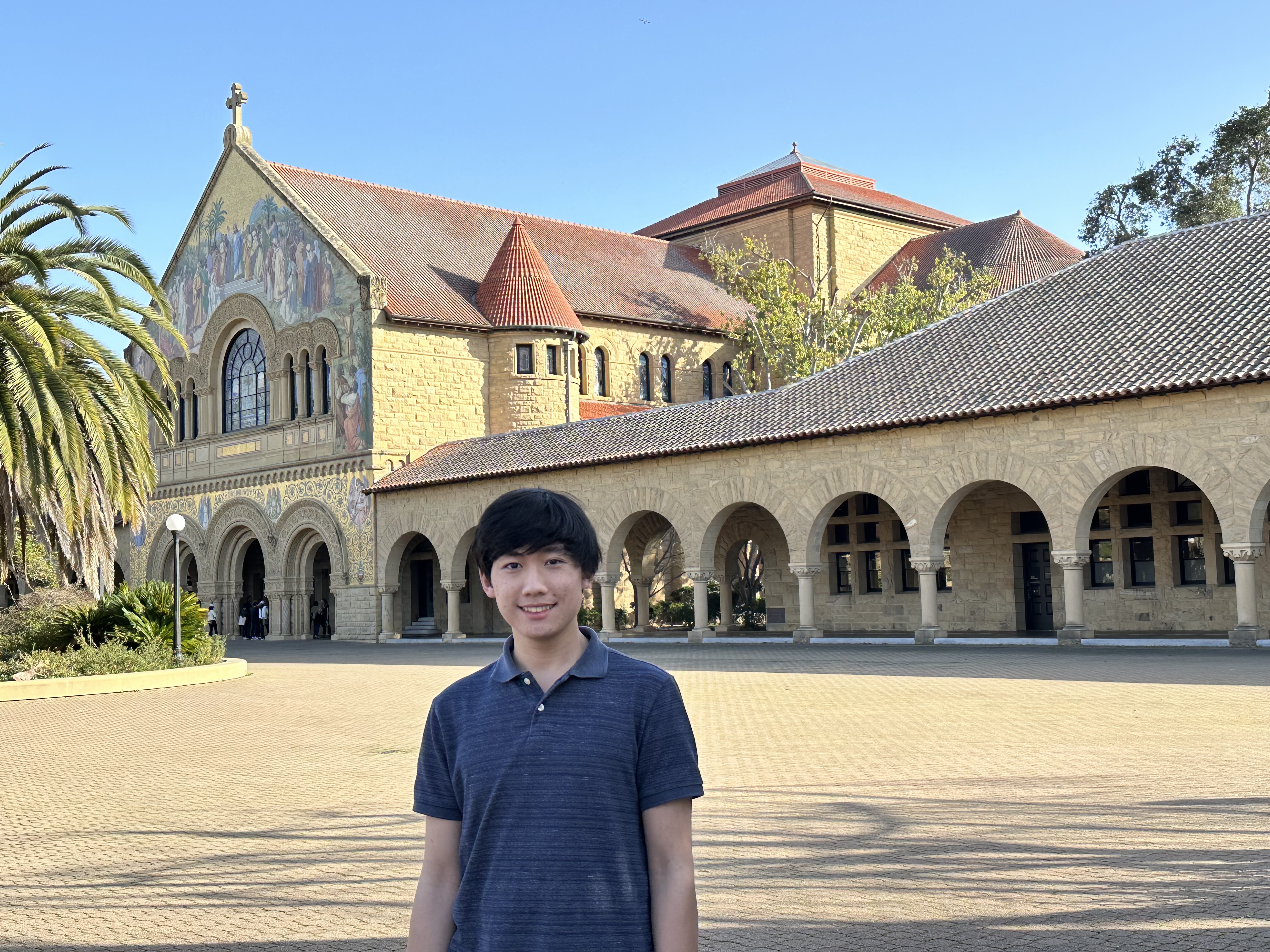 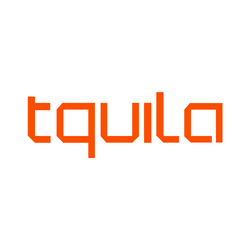 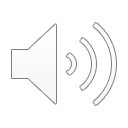 Project Overview
Image of Druid bot
Image of UI path
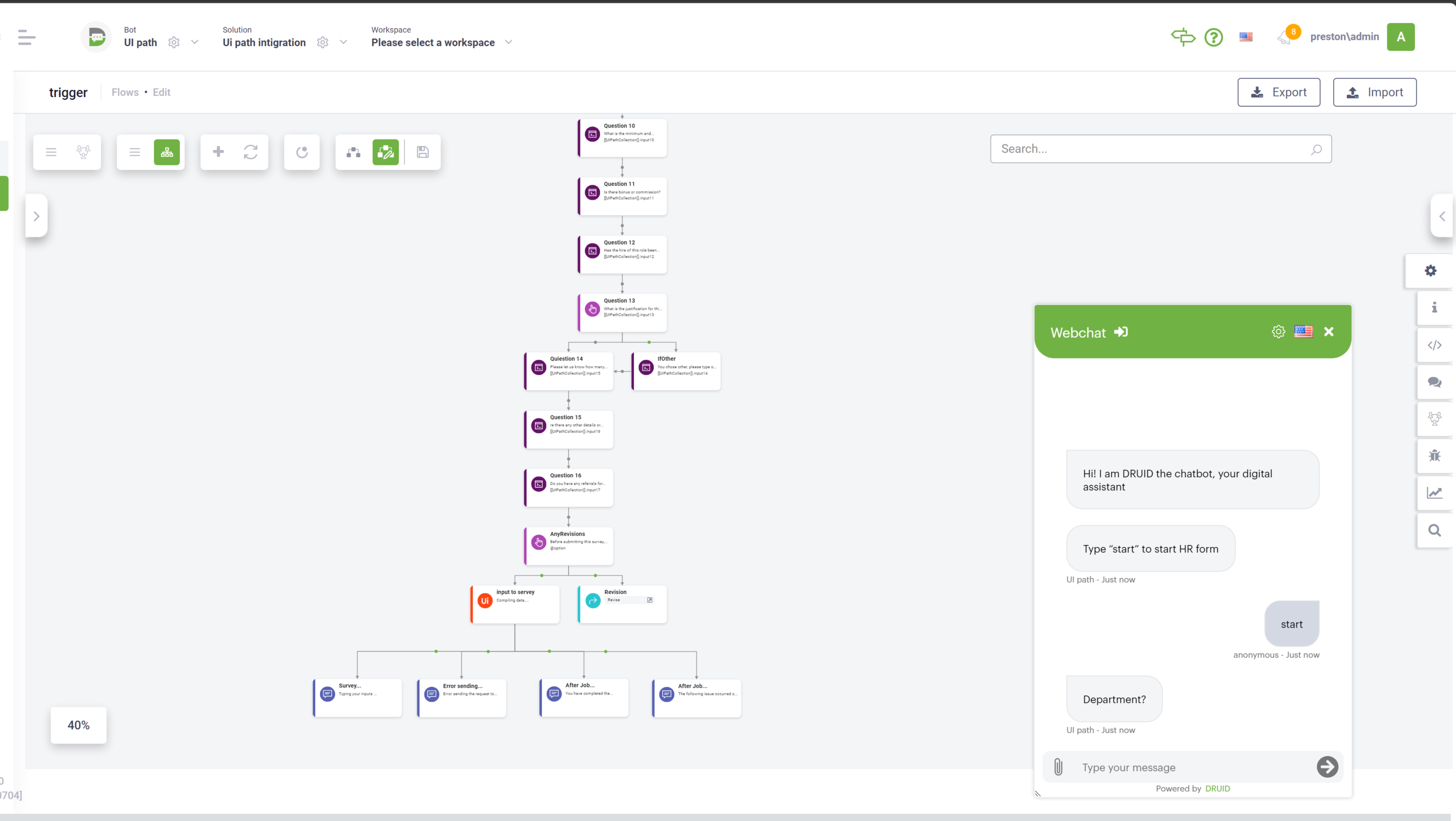 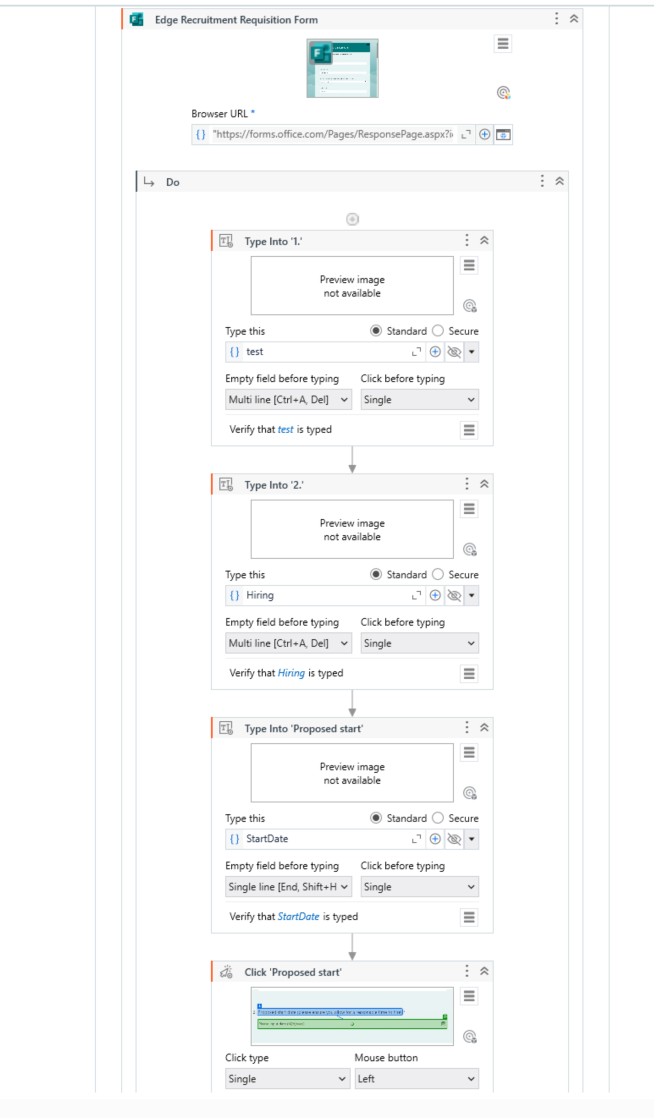 Made a chatbot for HR to use to streamline the input of new hires to the company.
Used Druid.AI to interact with the user to ask and receive questions and answers
Used UI Path to take the inputs from the Druid bot to type into HR survey
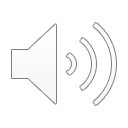 Lessons Learned
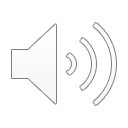 [Speaker Notes: engoyed the atmosphere of the office at tquila

lastly thank all taquila and quanthub]